大阪府内で実現した構造改革特区
★　　大阪府申請分
全国化済み
（※1）R3.3.31　サービス管理告示の改正
サービス管理責任者に係る研修体系の変更と併せ、サービス管理責任者資格要件が緩和されたことに伴い当該特例を廃止
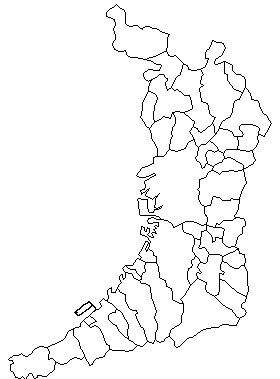 【大阪府全域】
15,17,22,30,34
42
24
特区計画
29
10
全国展開等があった特区
9
2
5,20
41
3
21
12
27
6
25
16,32
37
28
13,
19,26
36
11
18
40
14
4
１
31
35